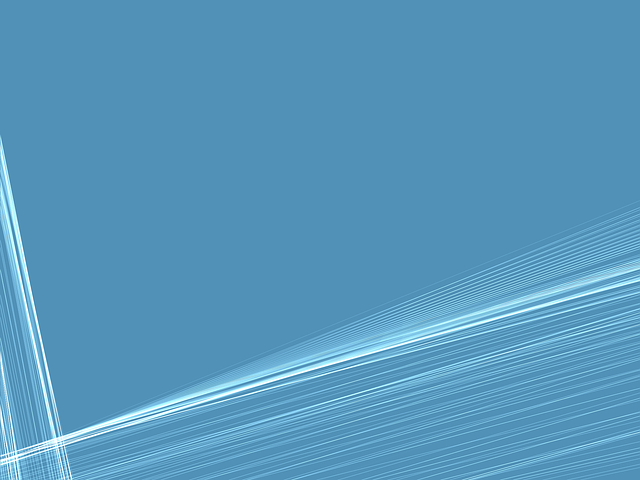 Условия эффективного Моделирования метапредметной среды на этапе предшкольной подготовки
Вихерева Н.А., руководитель школы «Гармония»
(Из опыта работы Школы развития «Гармония» лицей №121 Советского района г. Казани
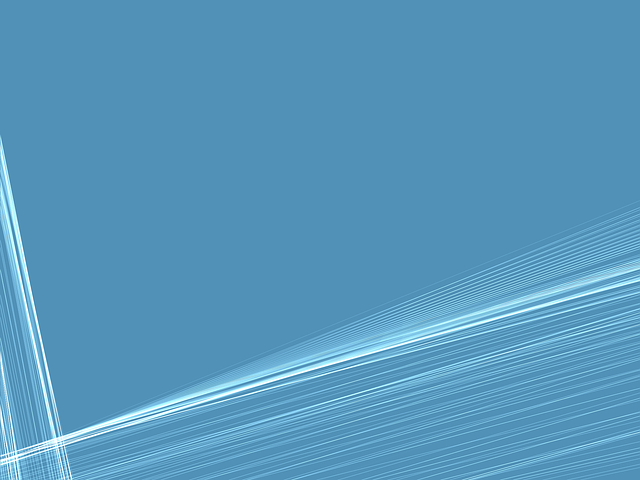 Цель предшкольной подготовки - создание безопасной образовательной среды  для успешного перехода от  игровой  деятельности   к учебной деятельности для детей 6-7 лет.
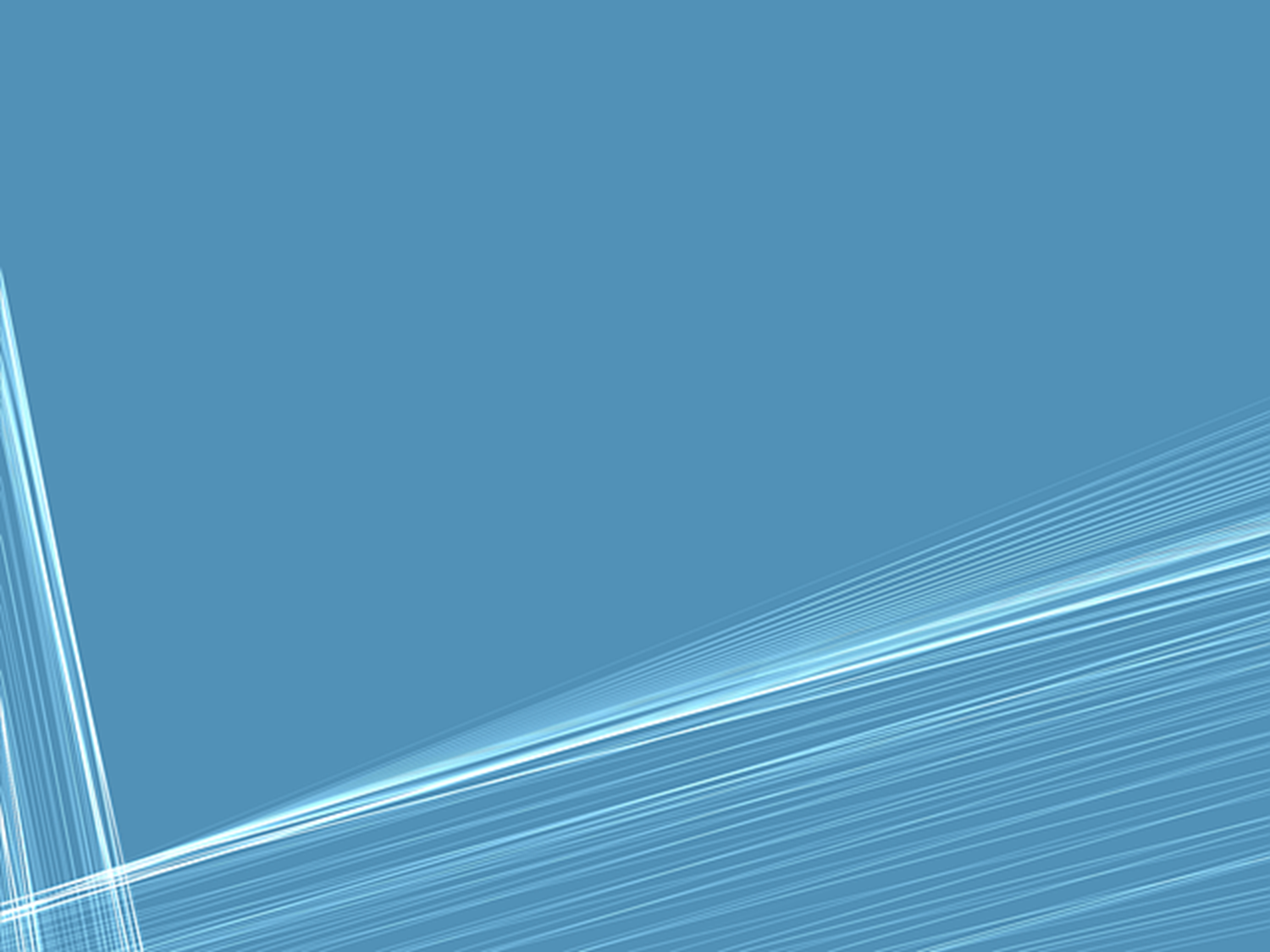 «Взаимодействие ребенка с окружающей средой является не фактором, а источником развития», -                          
                                              Л.С.Выготский
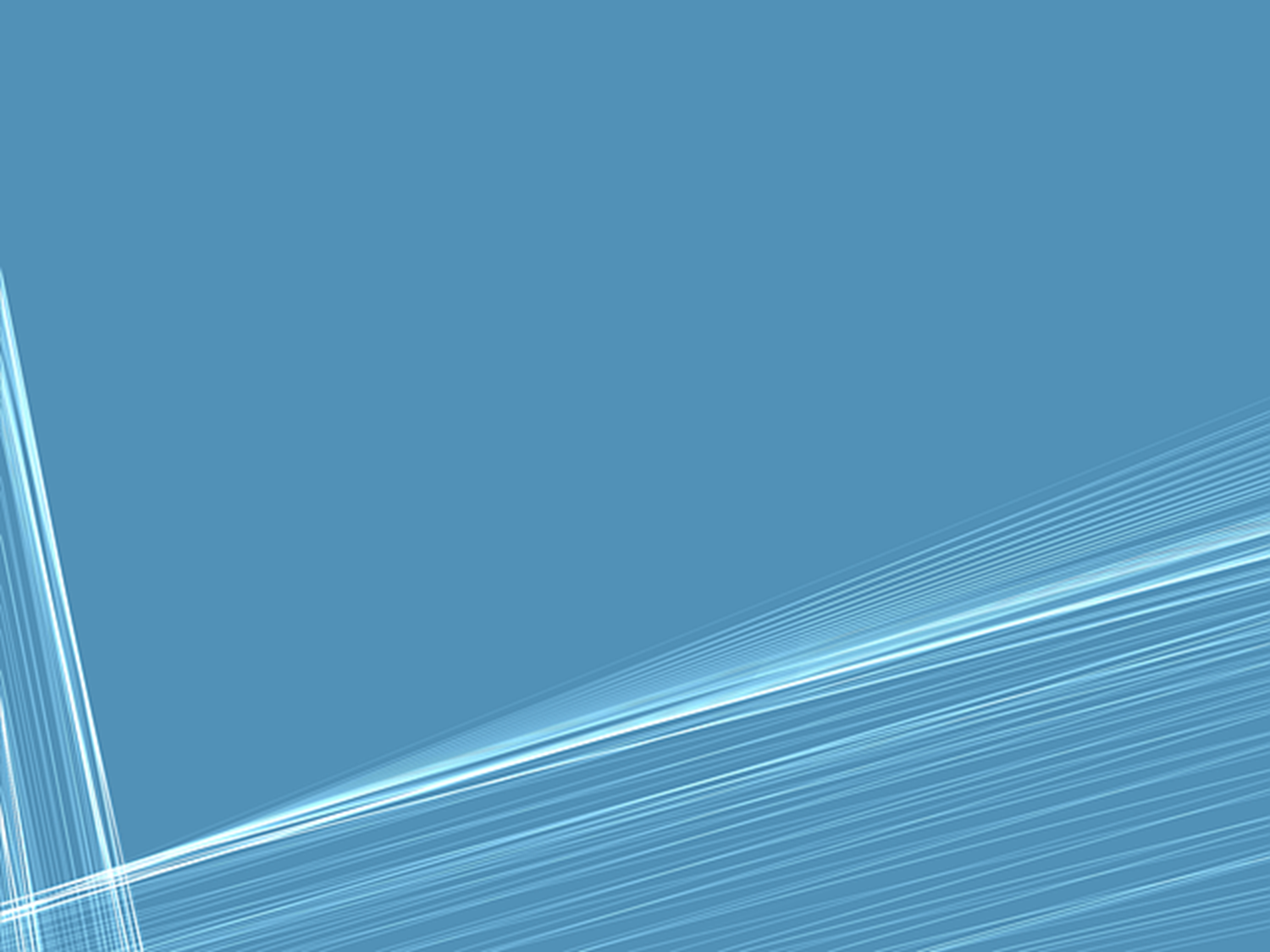 Уровень сформированности предпосылок познавательных УУД
Повторить рисунок по образцу
Выполнили задание 
37% участников мониторинга
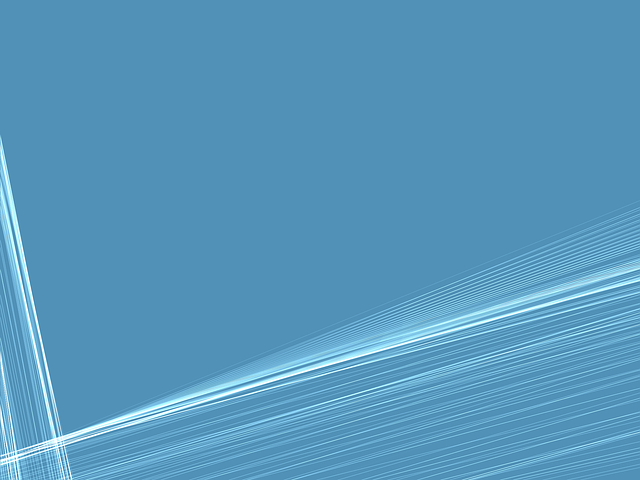 Метапредметные 
компетенции педагогов
Планируемые
 результаты
Метапредметная
 среда
Технологии
Ресурсы
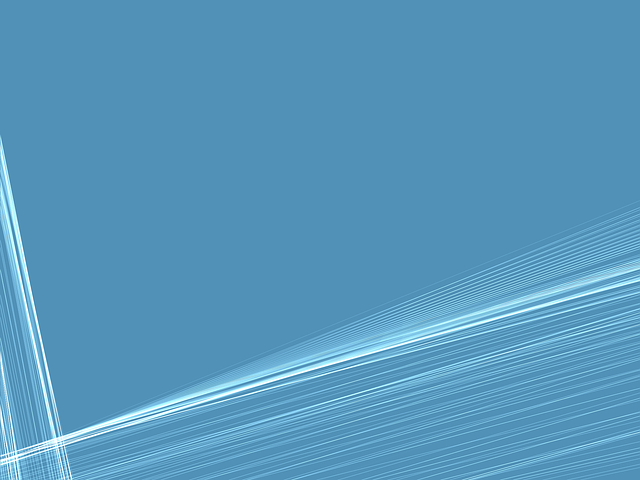 Компоненты метапредметной среды на этапе предшкольной подготовки
развивающий компонент

познавательный компонент

социальный компонент

личностный
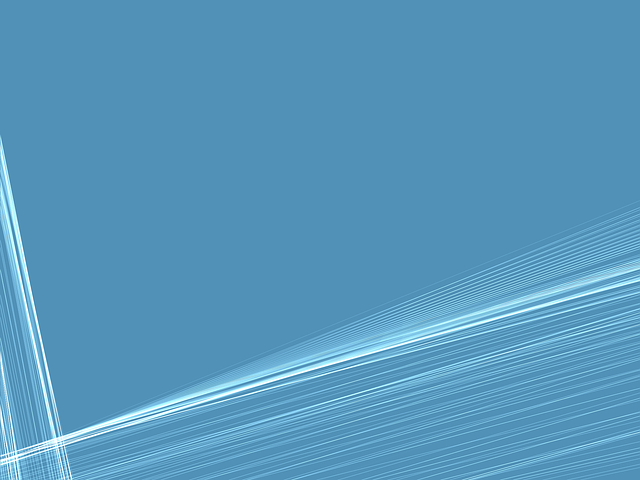 Новообразования на конец 7 лет:
(По Л.С.Выготскому)
- внутренний план действий;– возникновение интегративного мышления, рефлексии;– формирование иерархии побуждений, иерархии мотивов;– рождение Я-концепции, самооценки.
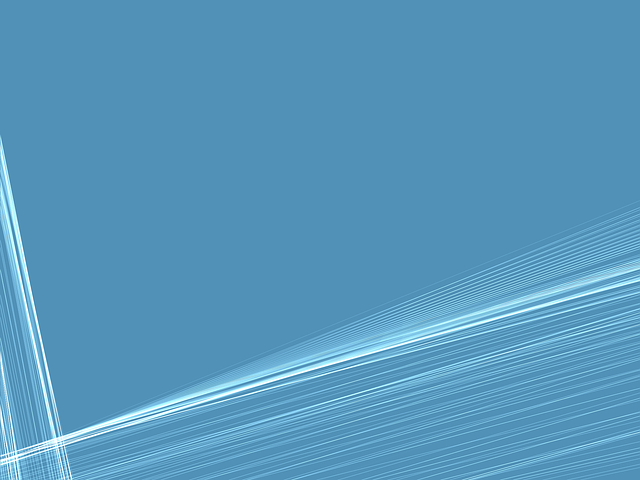 Задачи на этапе предшкольного возраста:
формирование потребностей и мотивов нового незнакомого вида деятельности – учебной,

создание условий для принятия новой социальной роли  школьника
и осознанию собственного мнения,

-  формирование предпосылок к учебной саморегуляции.
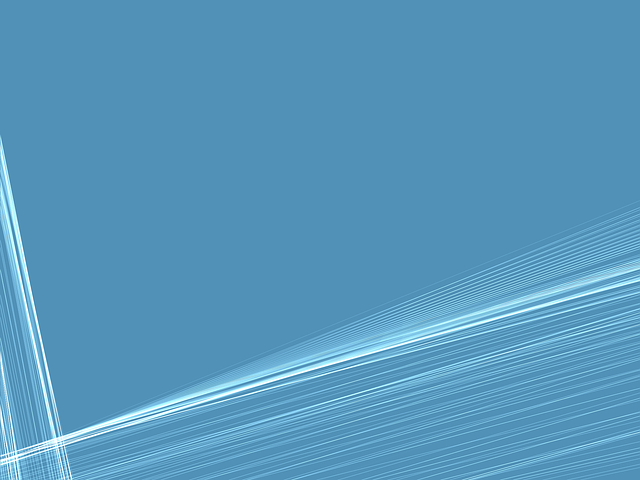 Метапредметный подход на этапе предшкольной подготовки
Межпредметное содержание
 (интегрированные занятия)
Предпосылки к универсальным учебным действиям 
(развитие речи, развитие мыслительных действий, развитие саморегуляции, развитие коммуникативных навыков,  )
Интегрированный подход
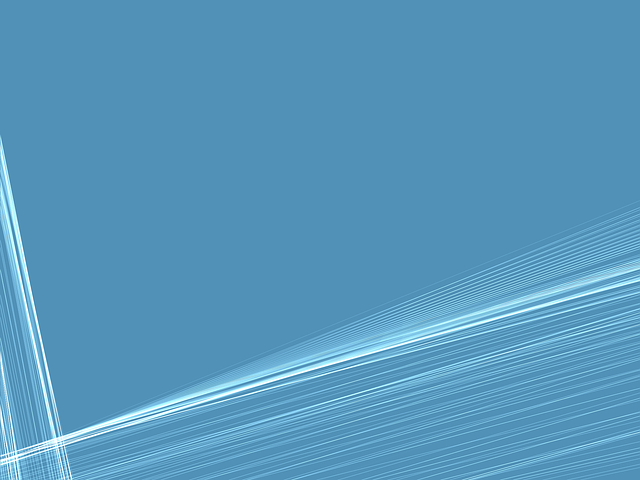 Циклы развивающих занятий:
- познавательный цикл (развитие речи, развитие мышления) 
-художественно-эстетический цикл (развитие мелкой  и крупной моторики, музыкального слуха, певческого голоса, эстетического вкуса, культуры движений)
- коммуникативный цикл (развитие социальных навыков, навыков сотрудничества)
-
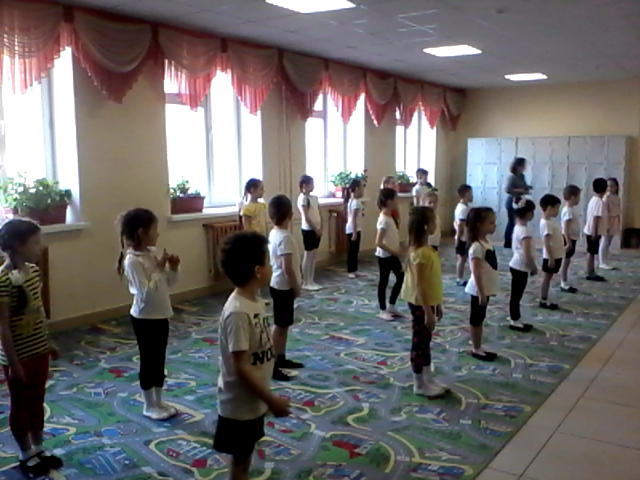 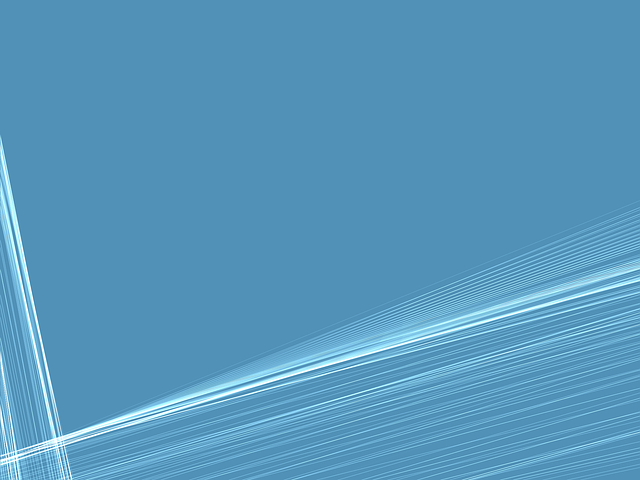 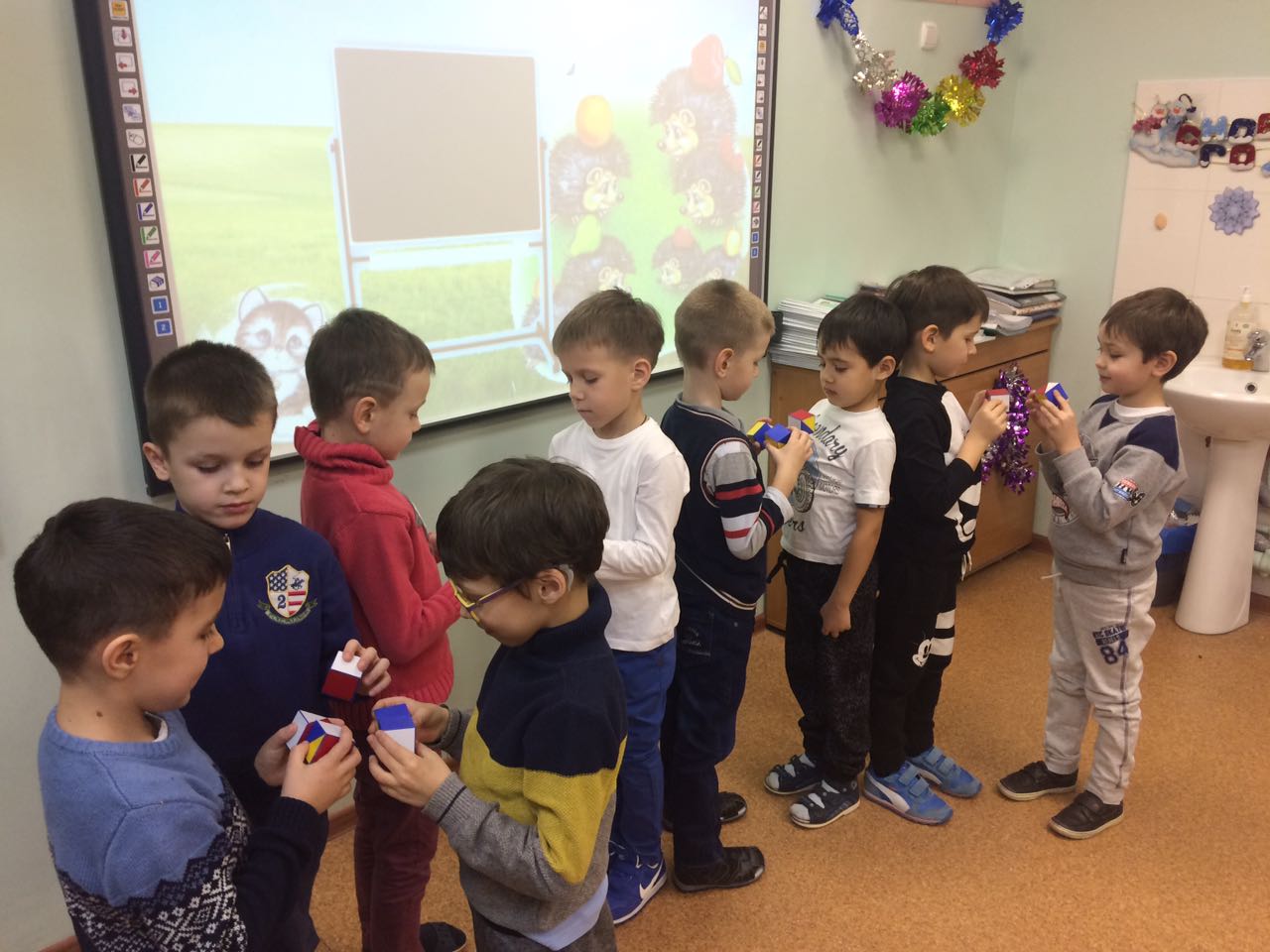 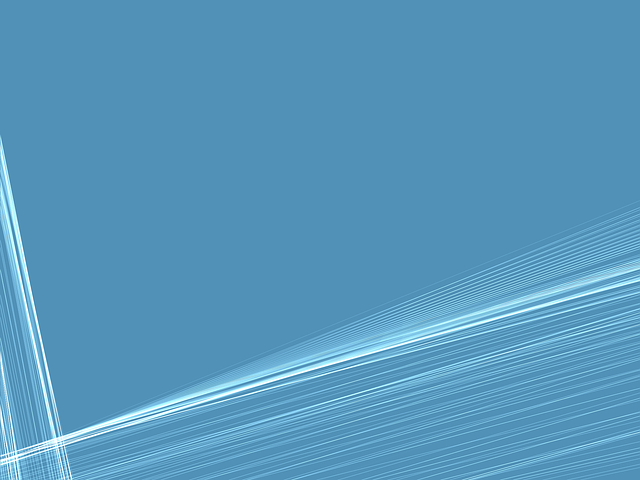 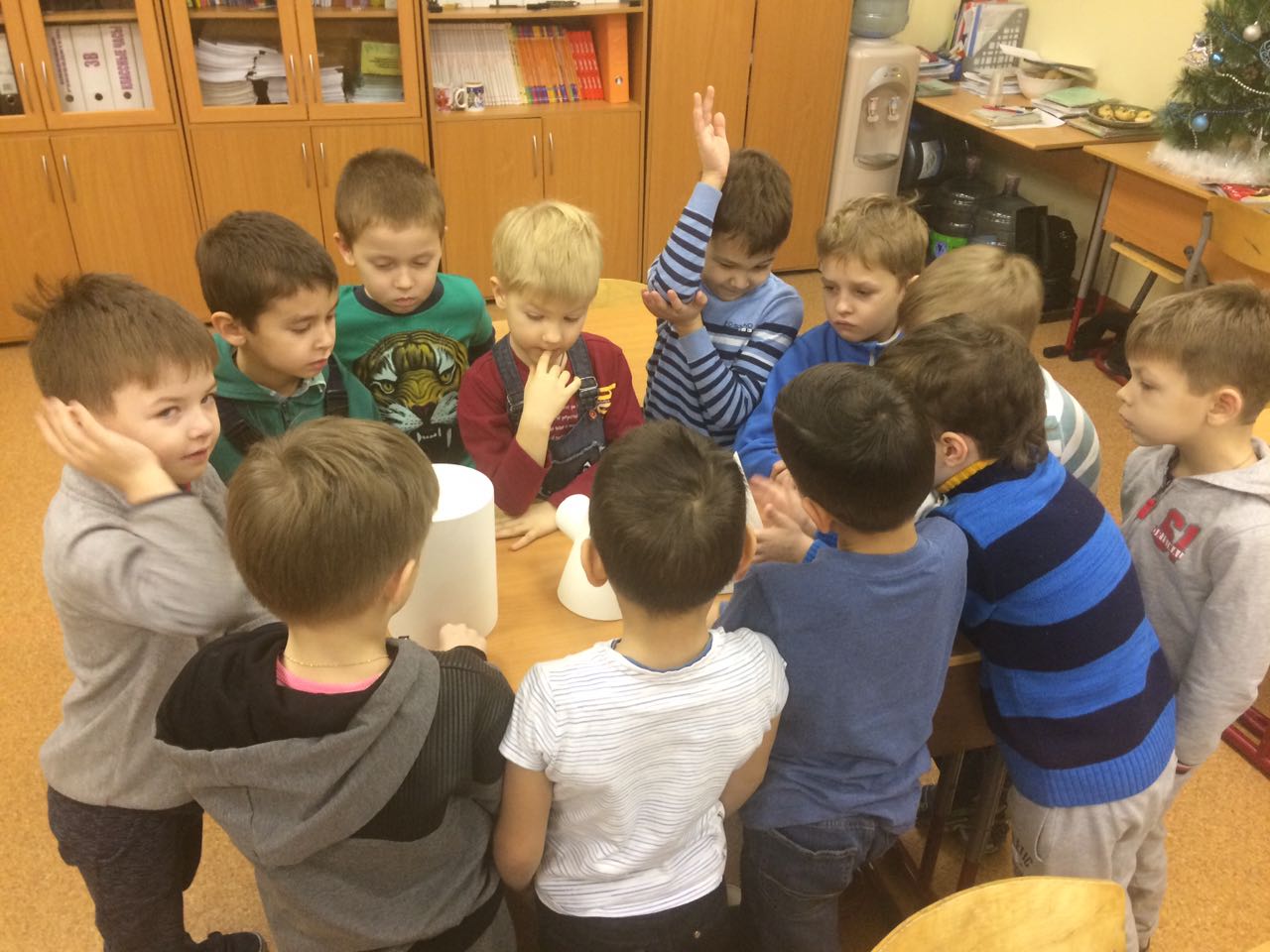 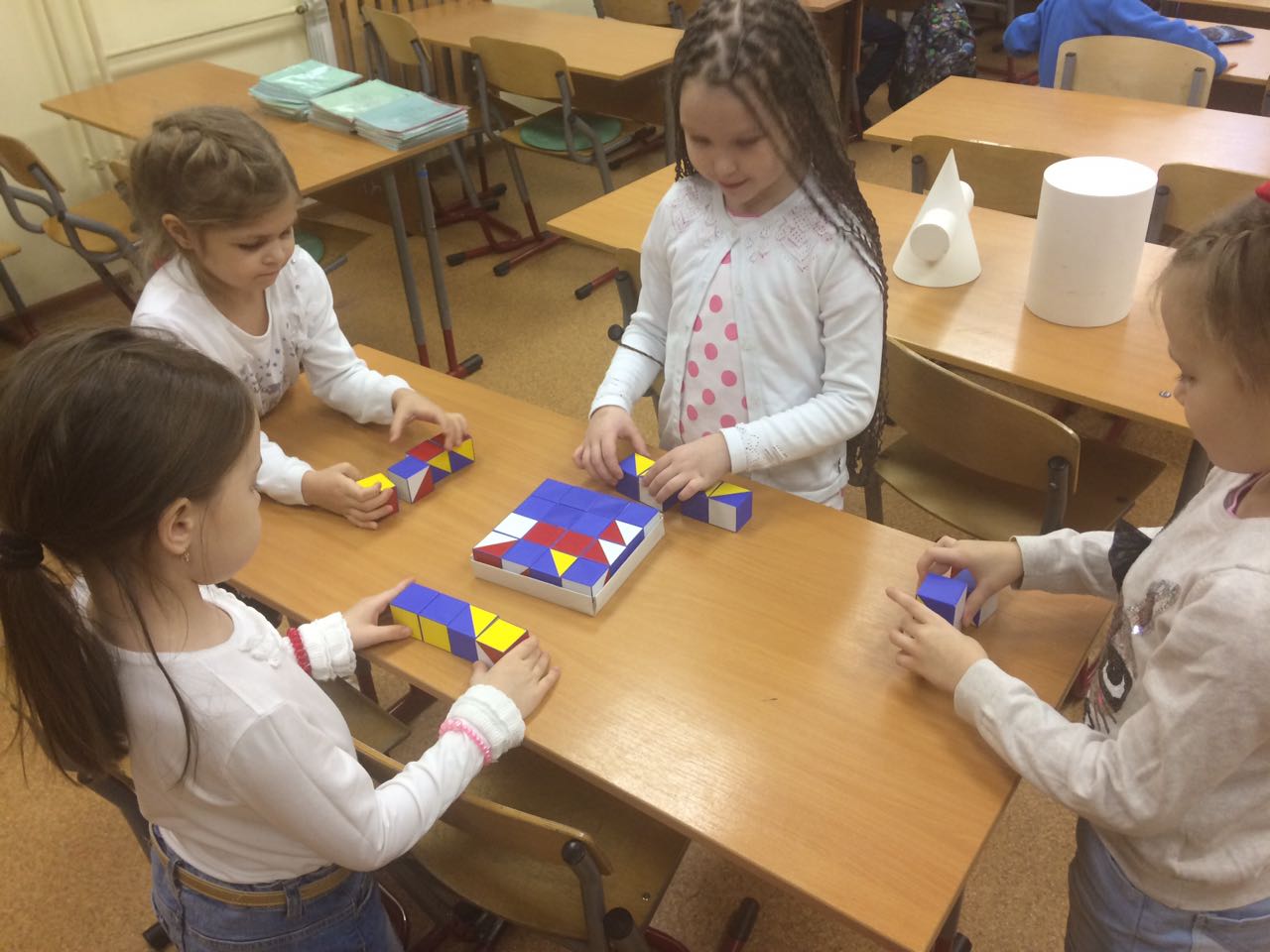 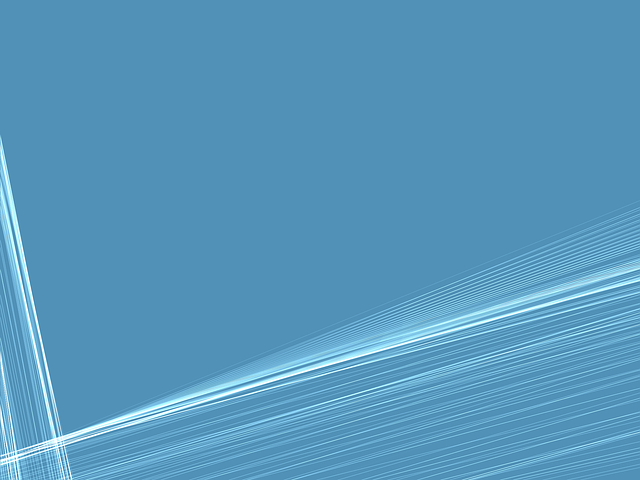 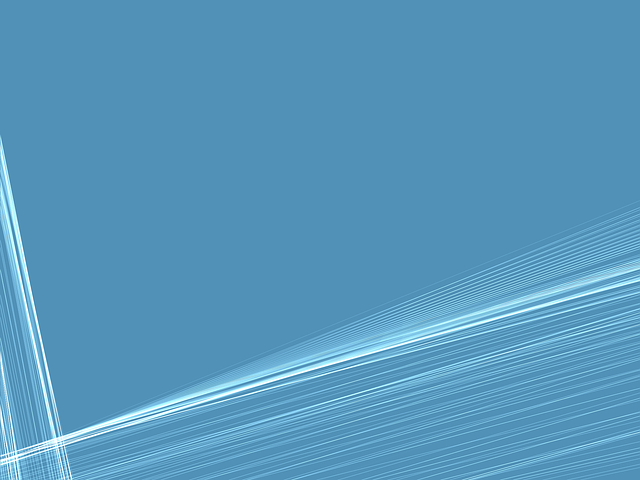 Компоненты развивающего занятия
Ситуация удивления, интрига,
фонематическая зарядка,
зарядка для пальчиков,
минутка релаксации.
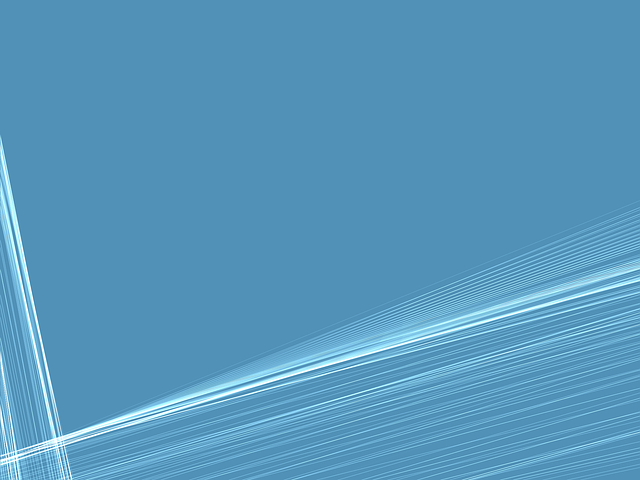 Концепция интегрированного занятия
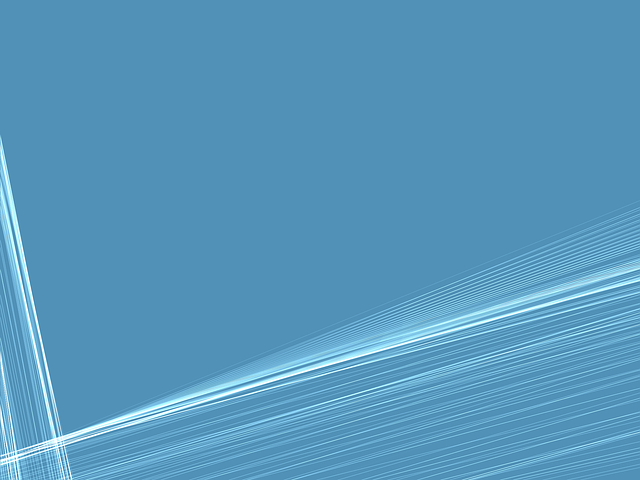 Ресурсы
Комплект «Предшкольная пора»
  Н.Ф. Виноградовой 

Авторские программы 
С.Н. Блиновой «Тропинки радости»,

Л.Н. Степановой «Ритмика»,

Модифицированная программа по хоровому пению      Д.А.Рогозиной .
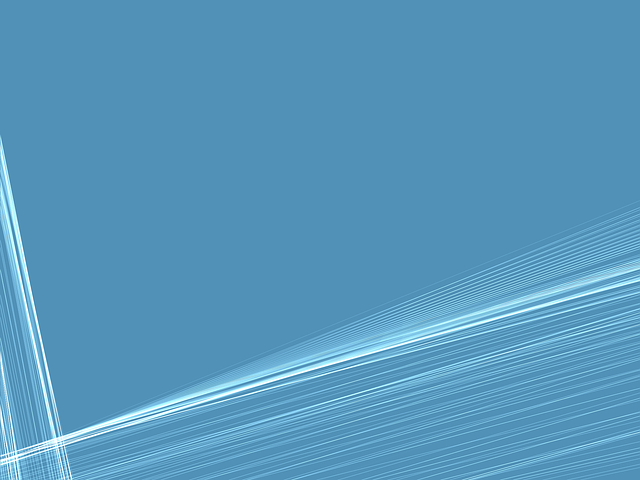 Программное обеспечение
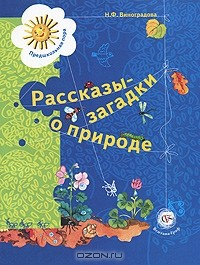 Методический  комплекс пособий «Предшкольная пора» Н.Ф.Виноградова
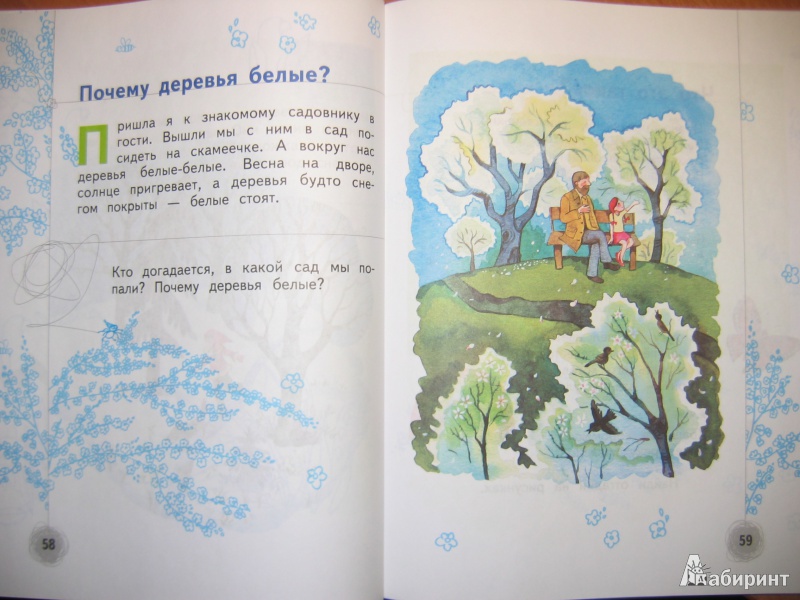 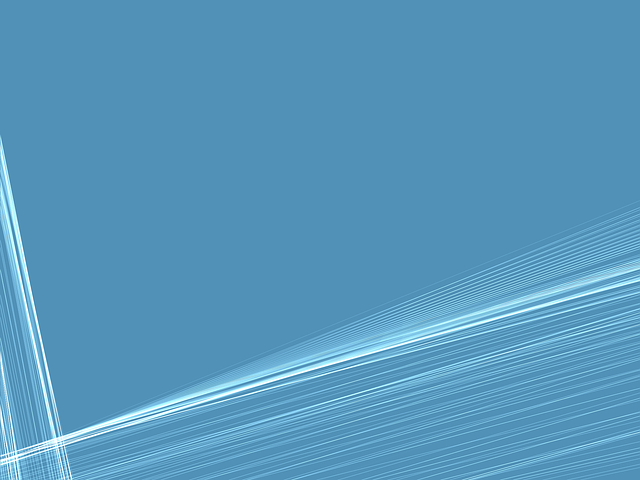 Планируемые метапредметные результаты
На этапе предшколы у детей 6-7 лет будут сформированы следующие качества:
- положительные социальные навыки,
- положительное отношение во время учебных занятий в коллективе – опыт учебного сотрудничества;
- предпосылки к формированию УУД – залог успешной учебной деятельности,
-предпосылки для формирования регулятивных умений в рамках учебной деятельности,
- положительная учебная мотивация
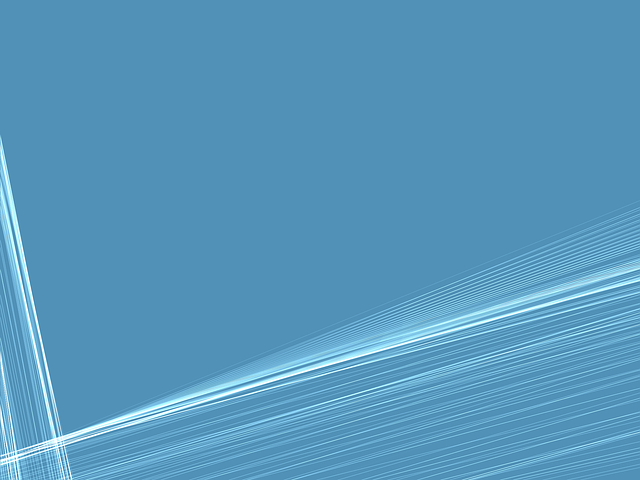 Система мониторинга
Диагностическая работа №1
Цель – выявление уровня первичных представлений  и предпосылок необходимых для формирования учебной деятельности.
Структура заданий: регулятивный, 
познавательный, нравственно-ценностный компонент  личностного развития.
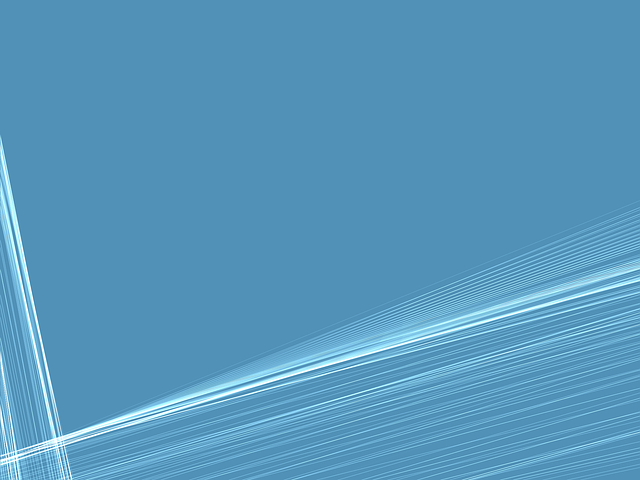 Диагностическая работа №2
Цель – определение динамики  развития потенциала ребёнка.
Структура заданий: регулятивный, 
познавательный, нравственно-ценностный компонент  личностного развития
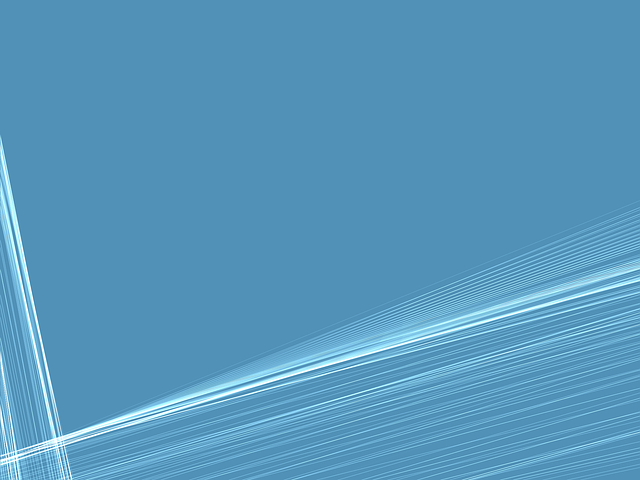 Метапредметные компетенции педагога
Познавательные компетенции
Форма реализации - самообразование
Коммуникативные компетенции
Форма реализации – дискуссии, диспуты, тренинги
Способность к рефлексии
Форма реализации – самоанализ
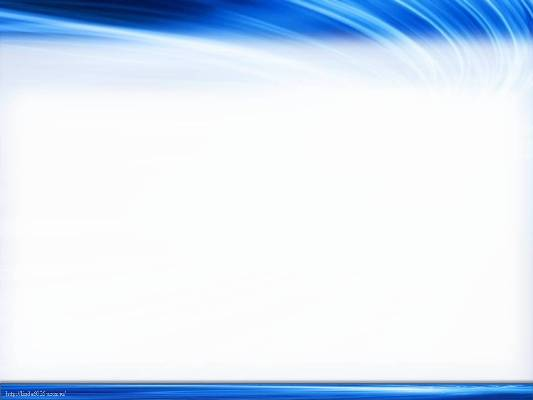 Шкала профессионального саморазвития
Новаторство
Инновационная деятельность
Базовый уровень профессиональных компетенций (методика преподавания,
 предметное содержание, …)
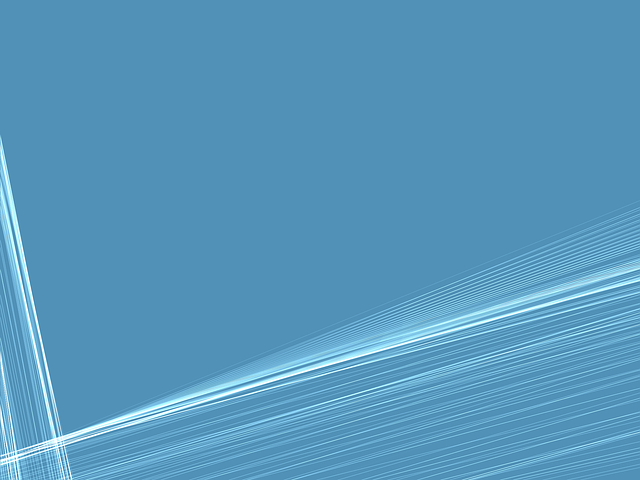 Технологическая карта саморазвития педагога (рефлексия )
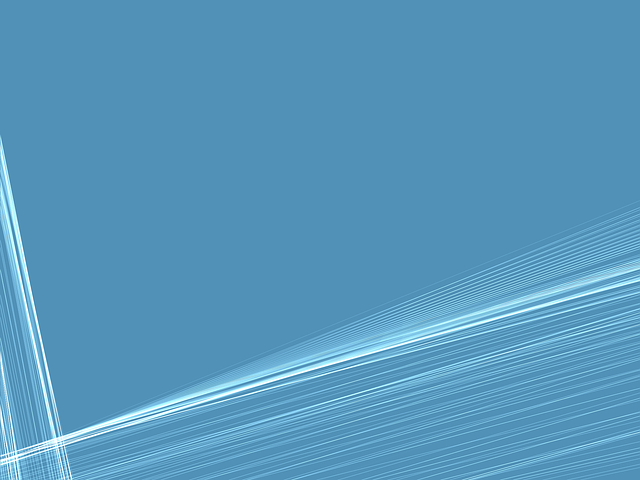 Методический семинар с воспитателями 
 и методистами ДОО
Тема:
«Актуальные проблемы готовности детей предшкольного возраста  к формированию учебной деятельности на начальной ступени школьного образования», 18 ноября 2016 года
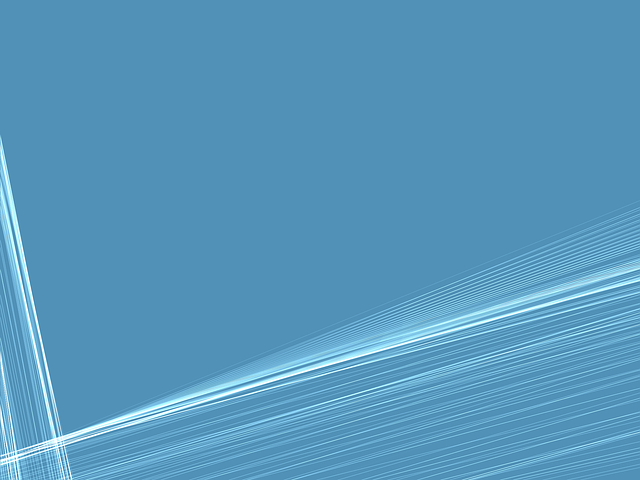 Родительское собрание в детском саду
Тема: 
«Рекомендации родителям по подготовке детей к школе», 
ДОУ №143, 7 февраля 2017 г.
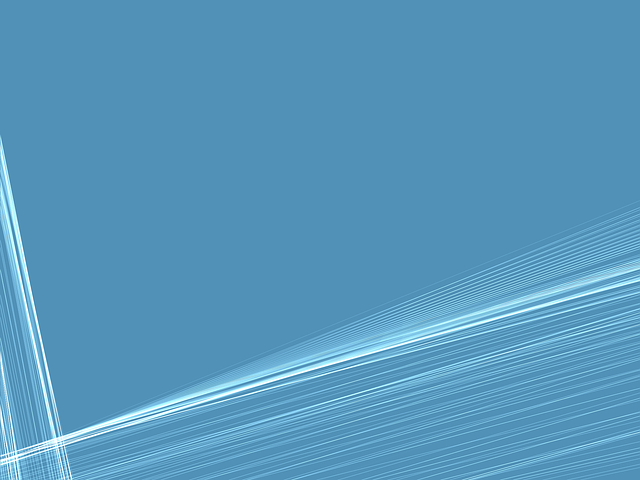 Система работы с родителями
Принцип обратной связи
Декабрь и апрель  - 
открытые занятия для родителей

Три родительских собрания

Индивидуальные консультации